BUILDING A BRIDGE OF FRIENDSHIP
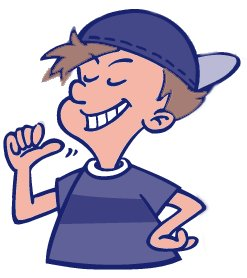 us/we
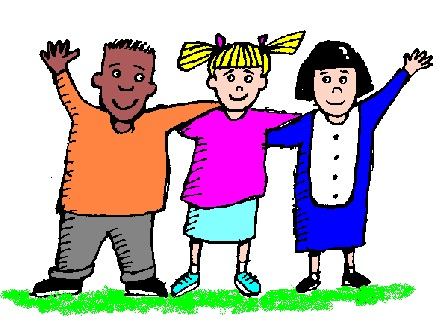 me
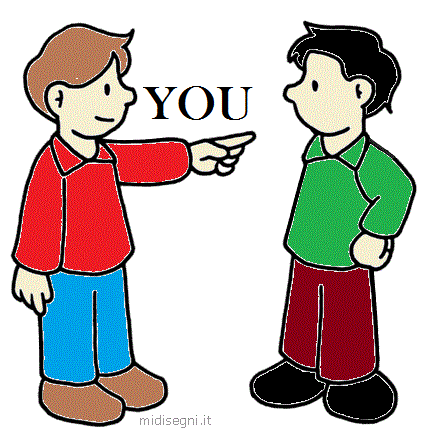 building (to build)                                              a bridge
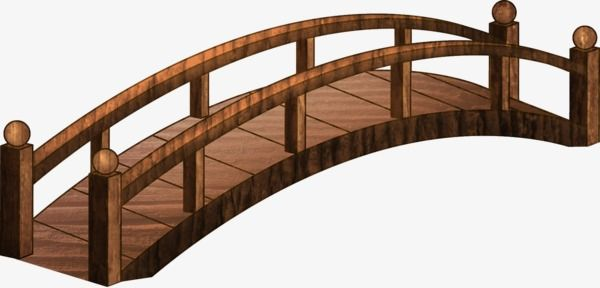 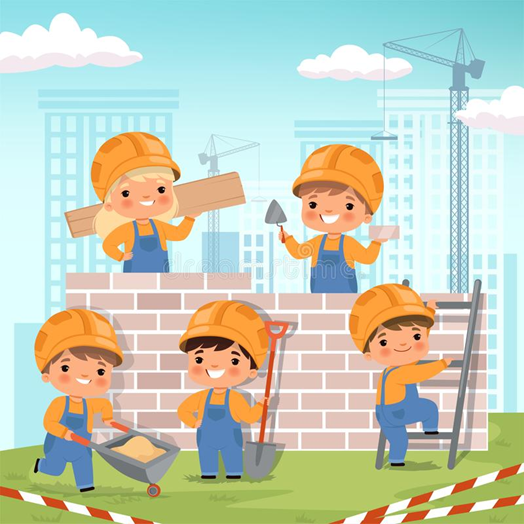 A BRIDGE OF FRIENDSHIP
It‘s
me,
I‘m
building
a bridge
of
friendship
It‘s
you,
you‘re
building
a bridge
of
friendship
It‘s
us,
we‘re
building
a bridge
of
friendship
You
can
can
go
everywhere,
you
go
around,
building a bridge of friendship.
but
in
your
heart
you‘re
It's me, it's me, I'm building a bridge of friendship,
It's me, it's me, I'm building a bridge of friendship,
It's me, it's me, I'm building a bridge of friendship,
I'm building a bridge of friendship.
You can go everywhere, you can go around,
But in your heart your're building a bridge of friendship.
You can go everywhere, you can go around,
But in your heart your're building a bridge of friendship.
It's you, it's you, you're building  a bridge of friendship,
It's you, it's you, you're building  a bridge of friendship,
It's you, it's you, you're building  a bridge of friendship,
You're building  a bridge of friendship.
You can go everywhere, you can go around…
It's us, it's us, we're building a bridge of friendship,
It's us, it's us, we're building a bridge of friendship,
It's us, it's us, we're building a bridge of friendship,
we're building a bridge of friendship.
You can go everywhere, you can go around…